PROJEKT ERASMUS +
Miejsce Praktyk -  Włochy ; Riccione 
Miejsce zakwaterowania – Włochy ; Rimini 
01.02.2019.r  – 03.03.2019.r
Rimini
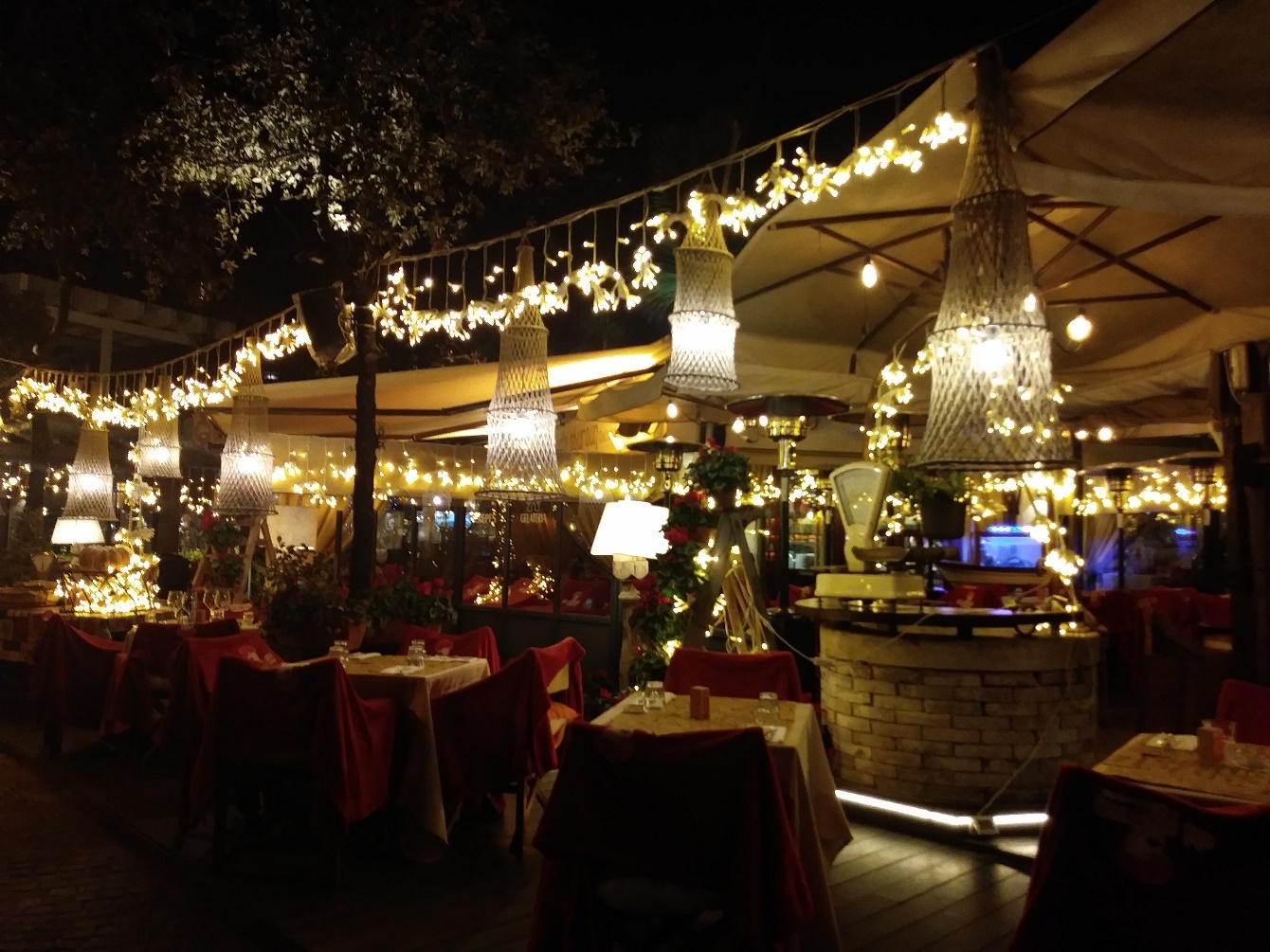 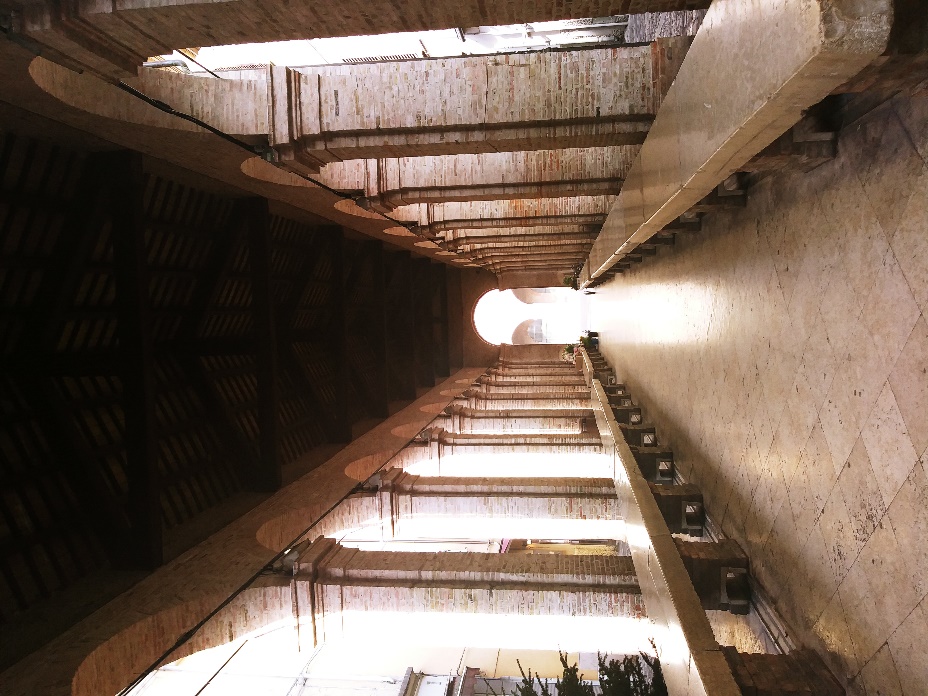 Miejsce Praktyk – Foto SnapShot , Riccione
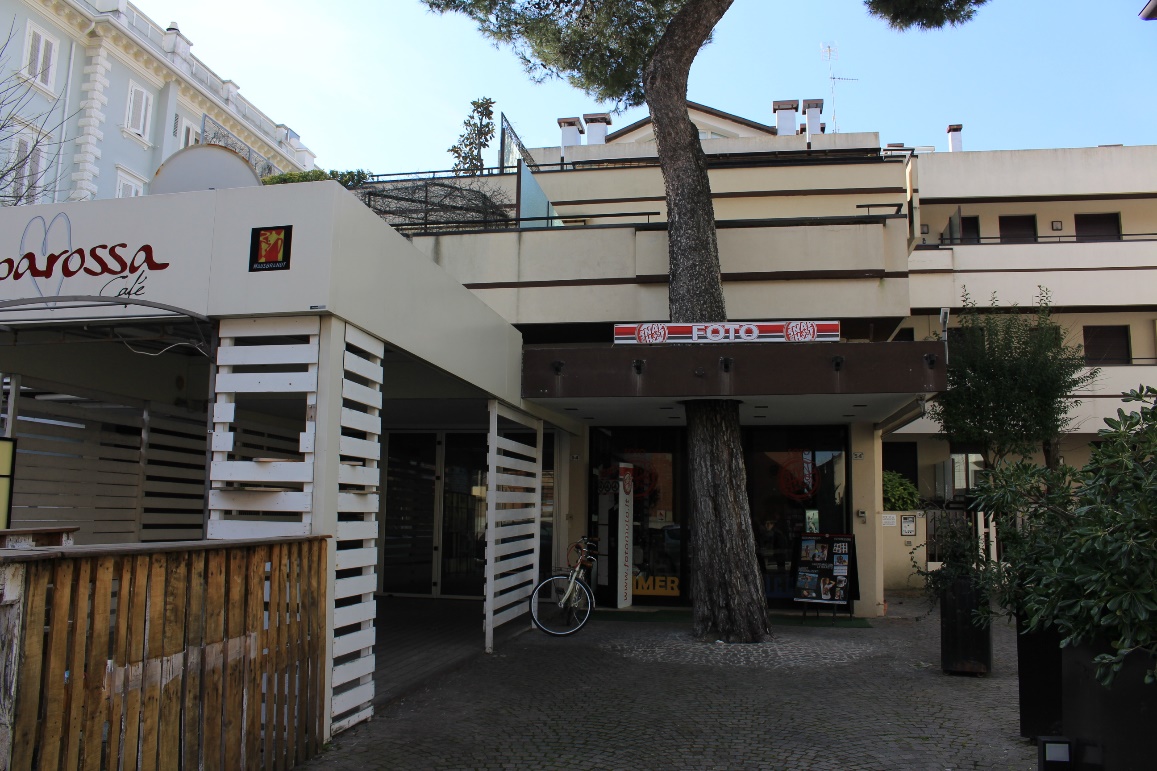 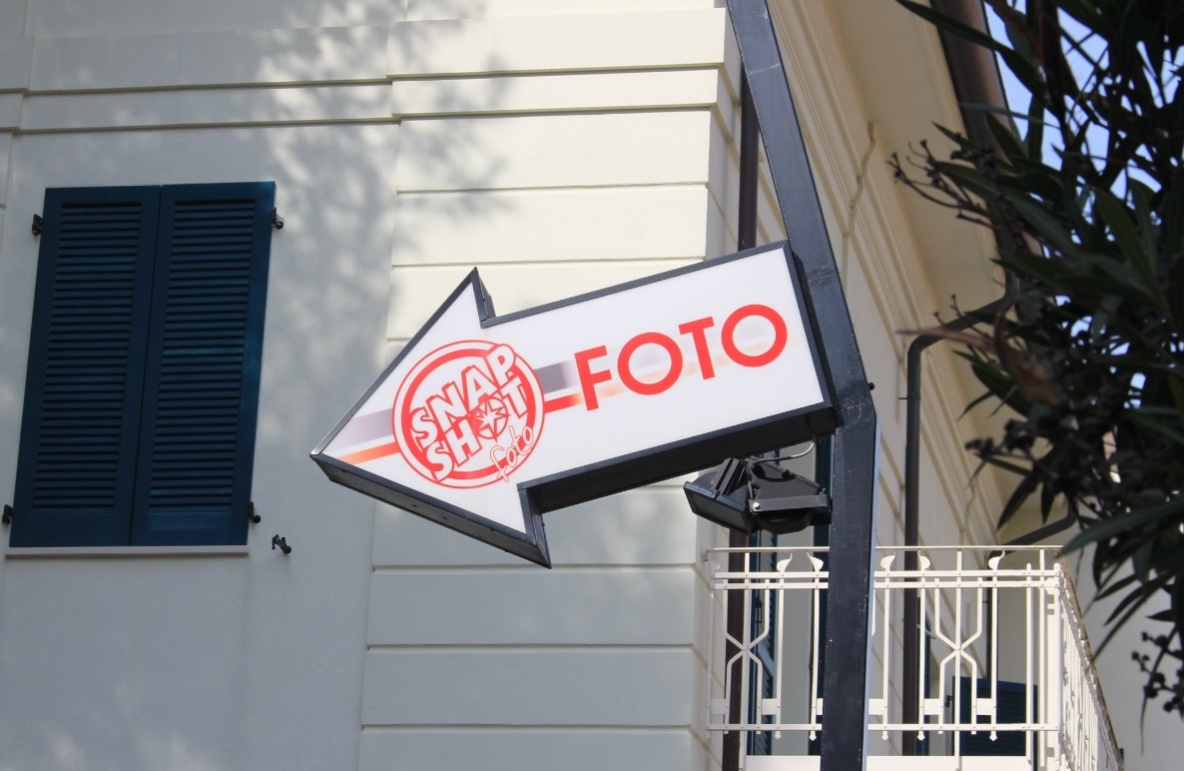 Jednym z naszych zadań na praktykach było robienie zdjęć Portretowych uczestników oraz ich pojazdu przed wyścigiem
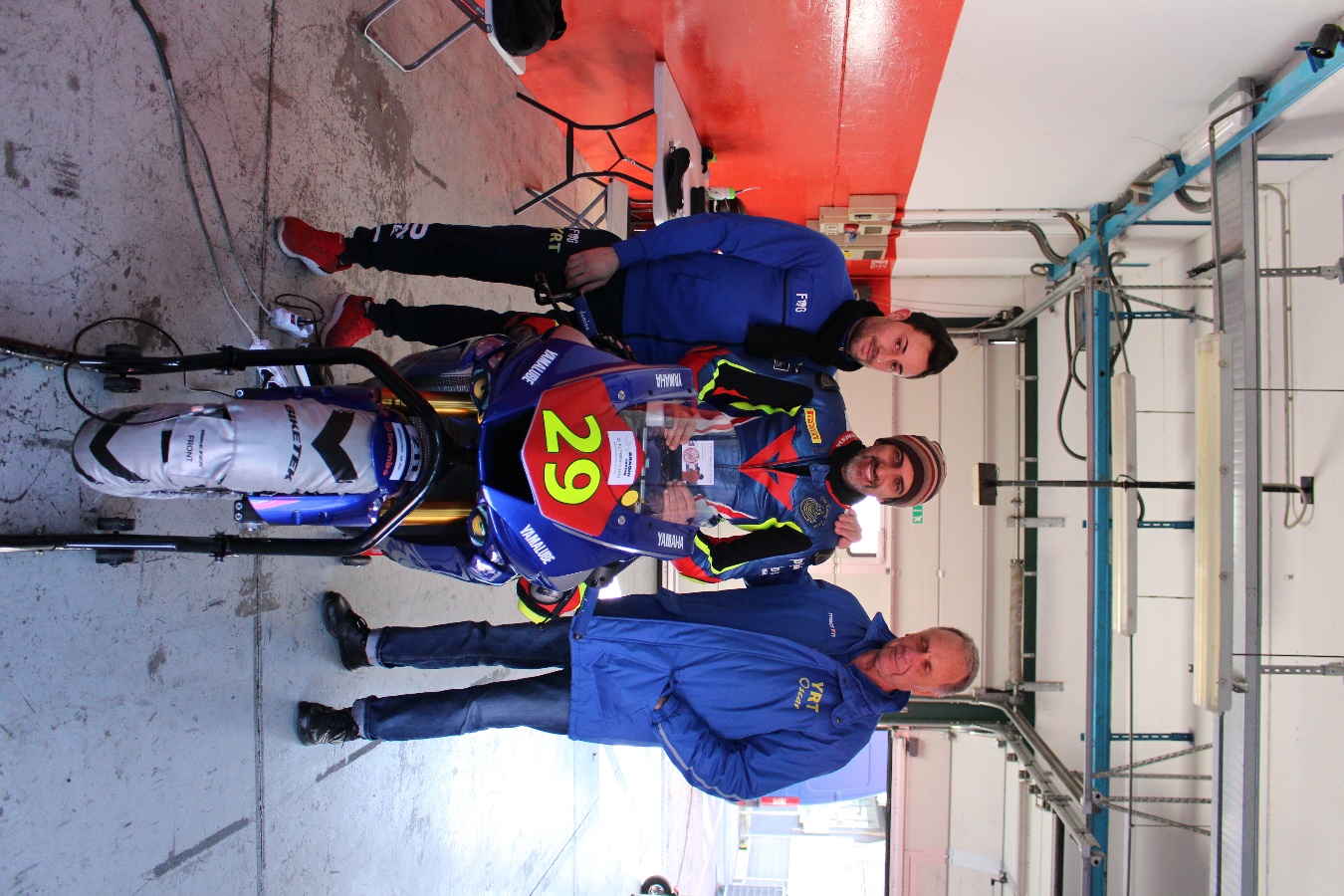 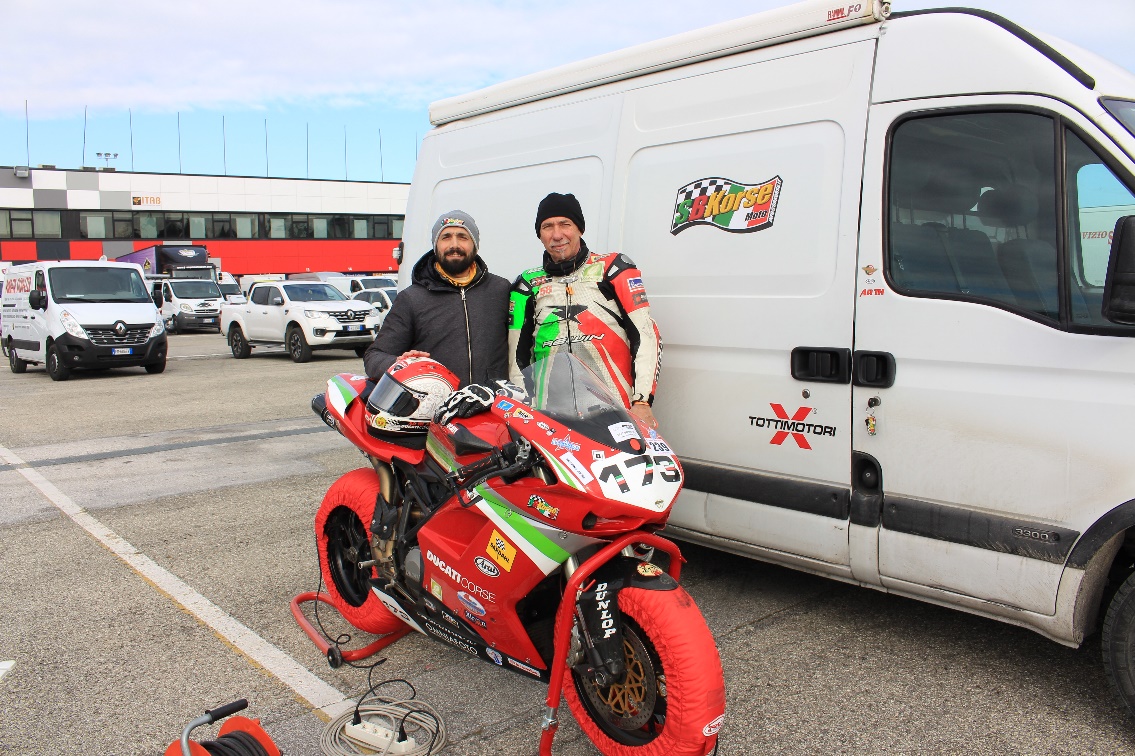 Mieliśmy także selekcjonować zdjęcia i je przerabiać w programach graficznych
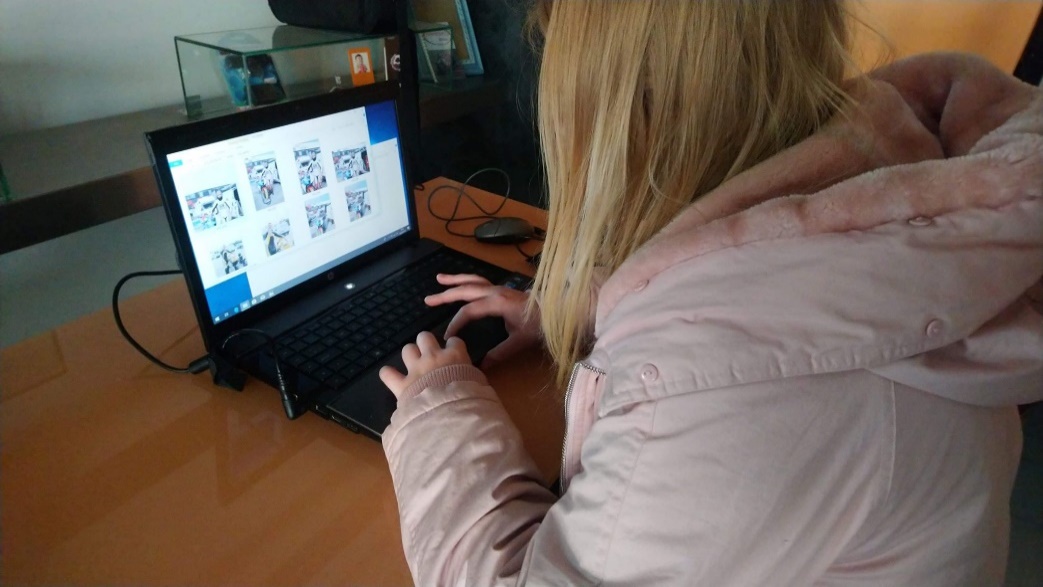 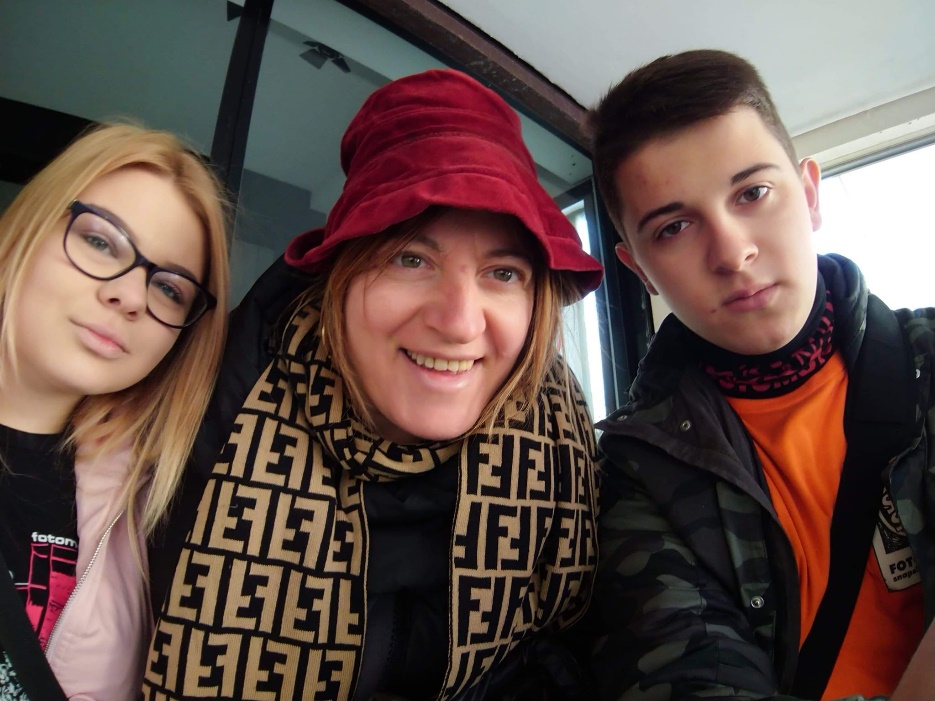 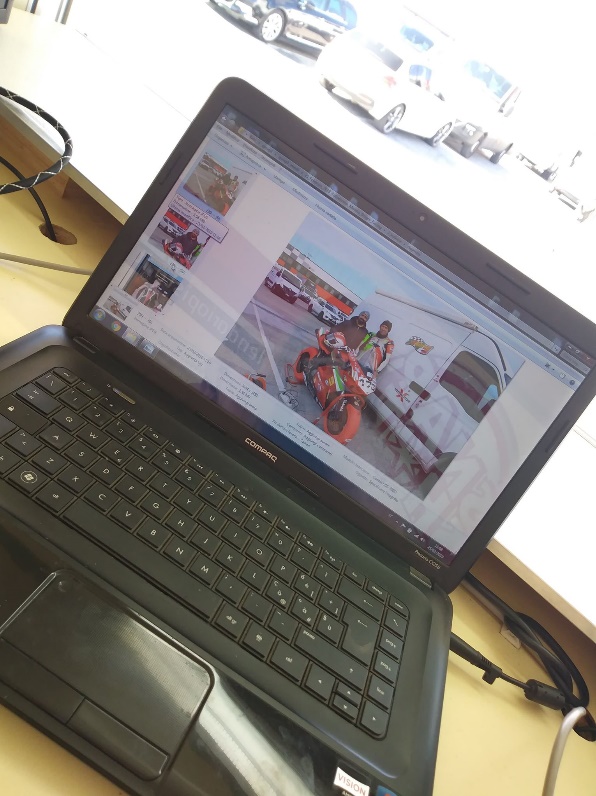 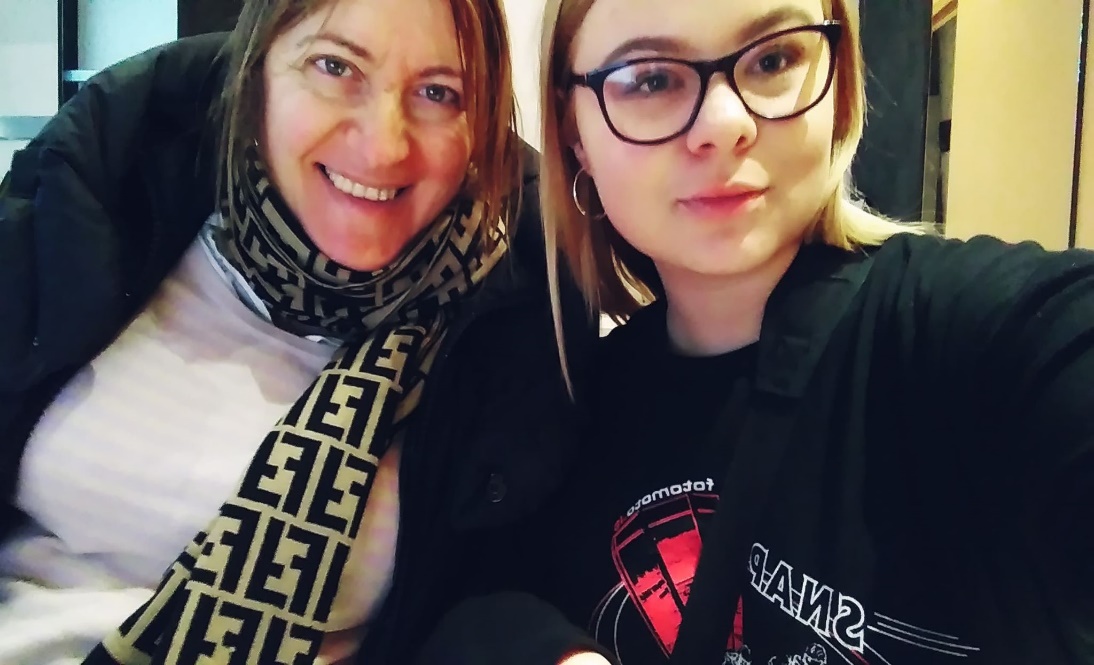 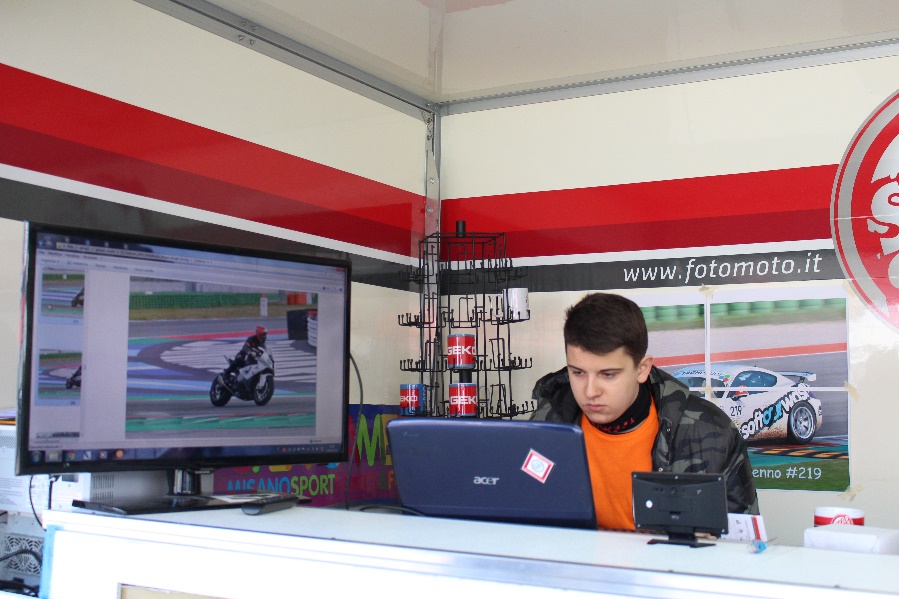 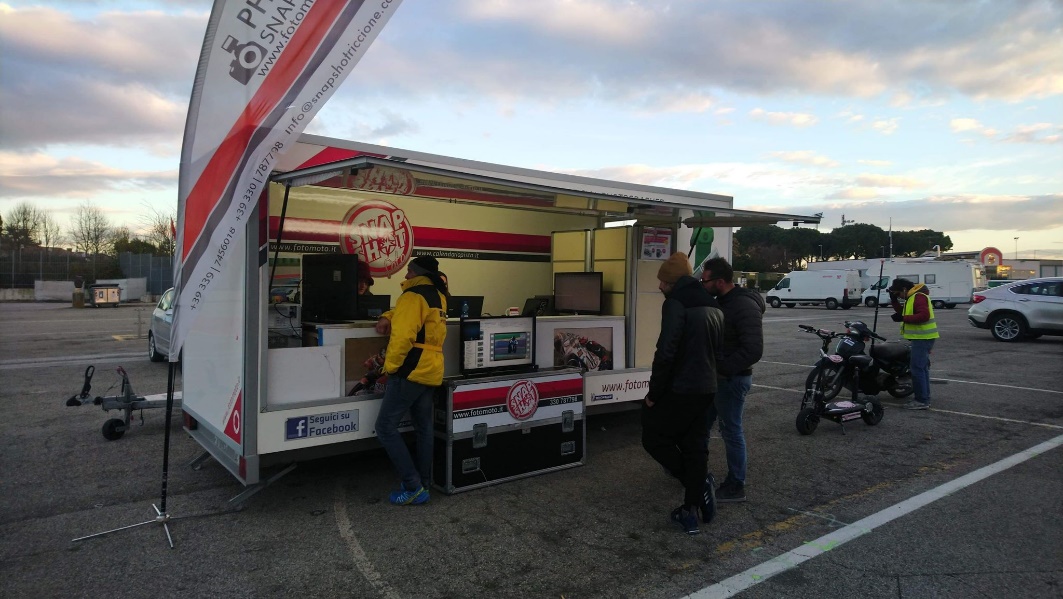 Czas Wolny
Czas wolny spędzaliśmy na różne sposoby, na przykład chodząc na spacery, spacery po plaży czy zakupy w centrum Handlowym
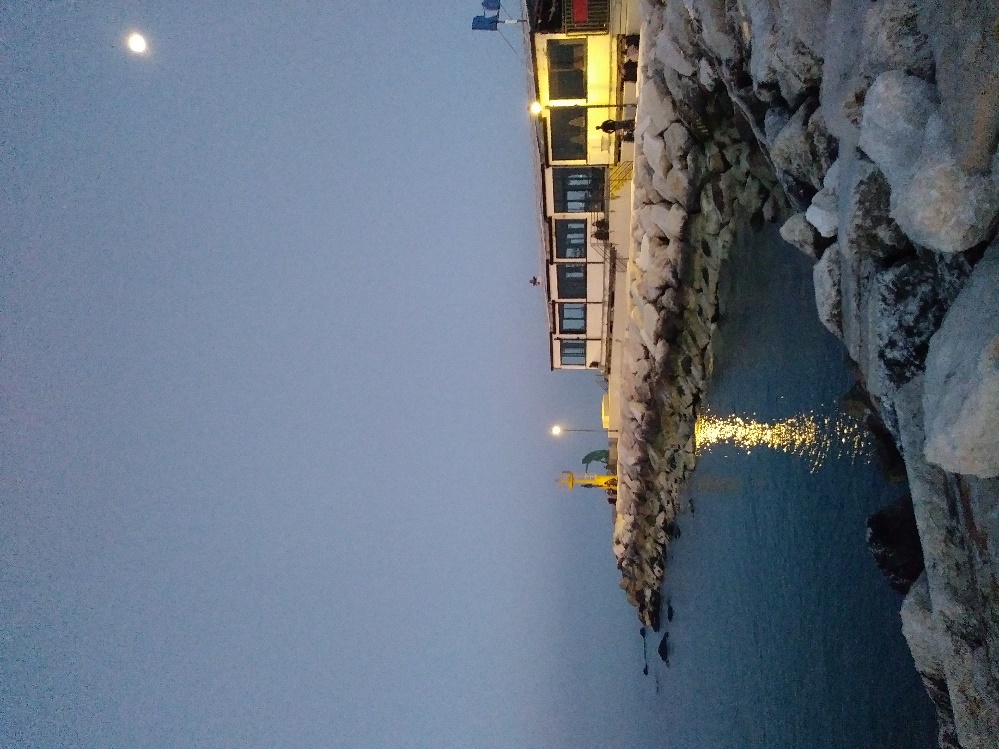 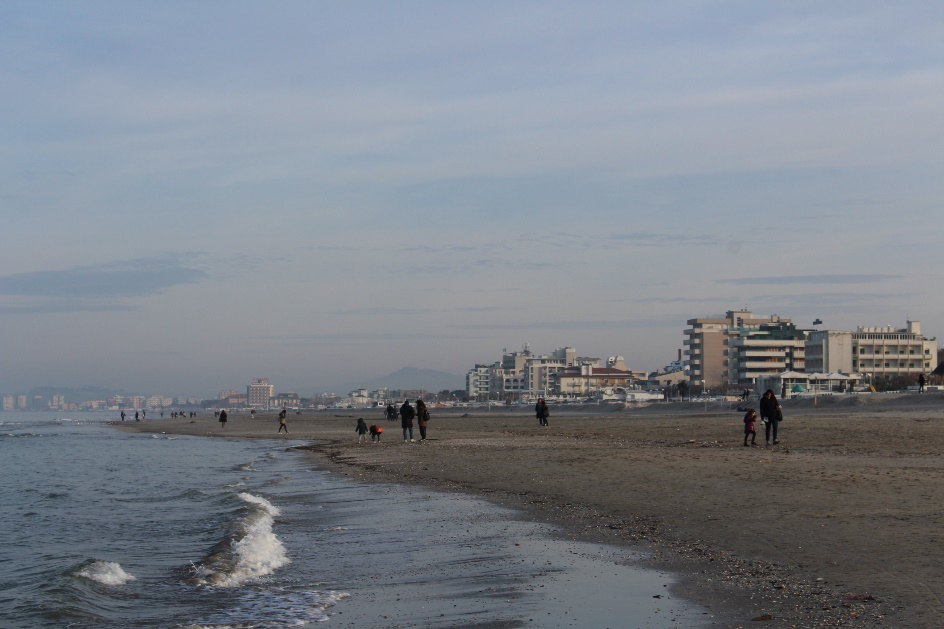 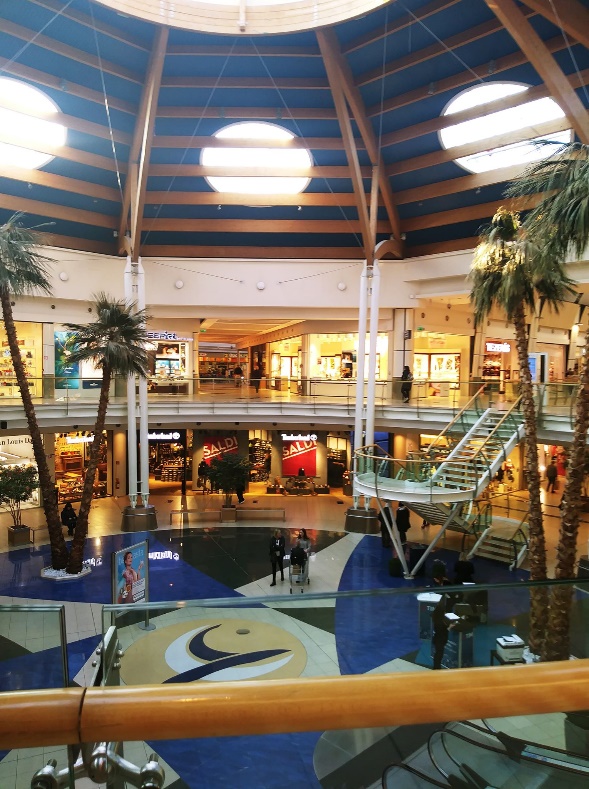 San Marino
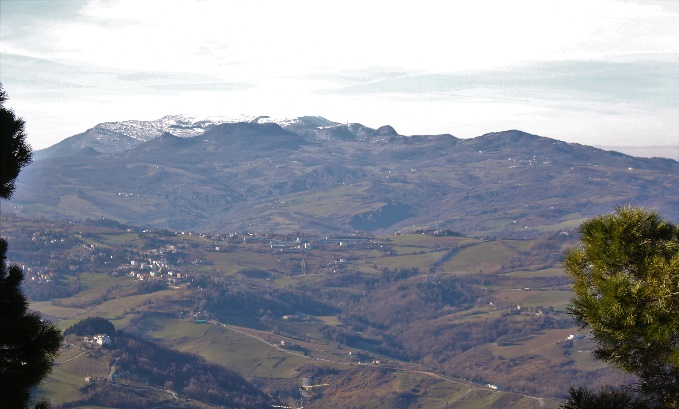 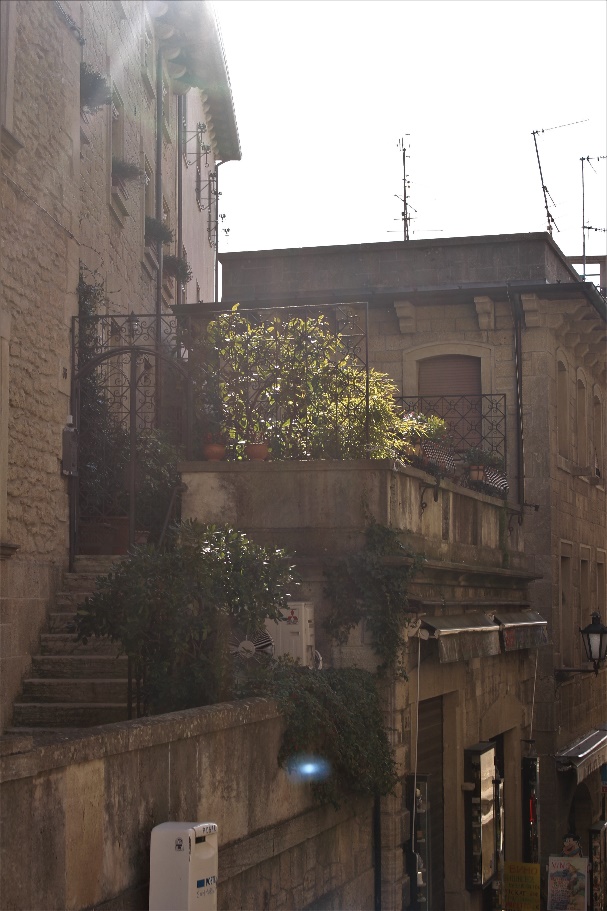 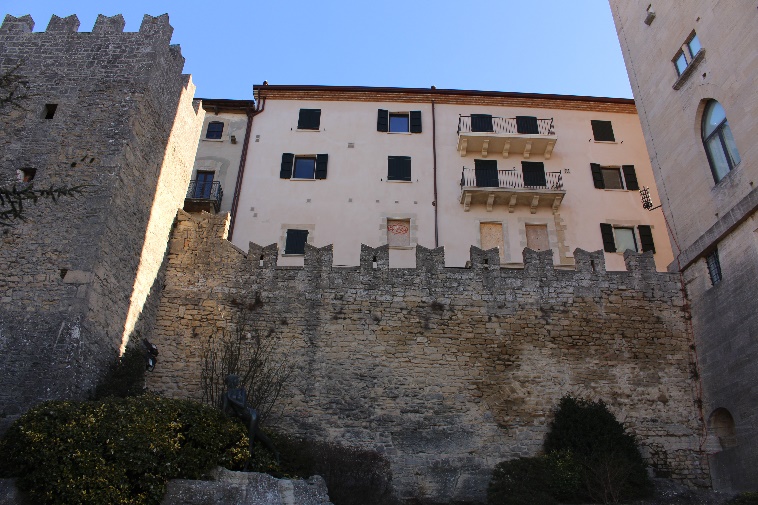 Wenecja
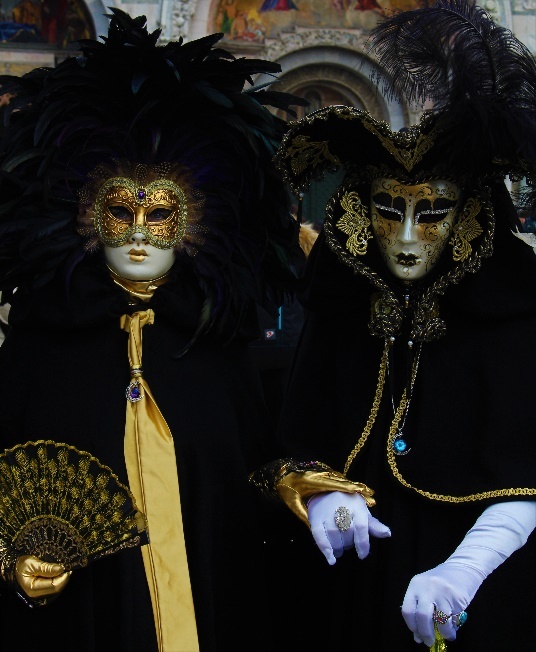 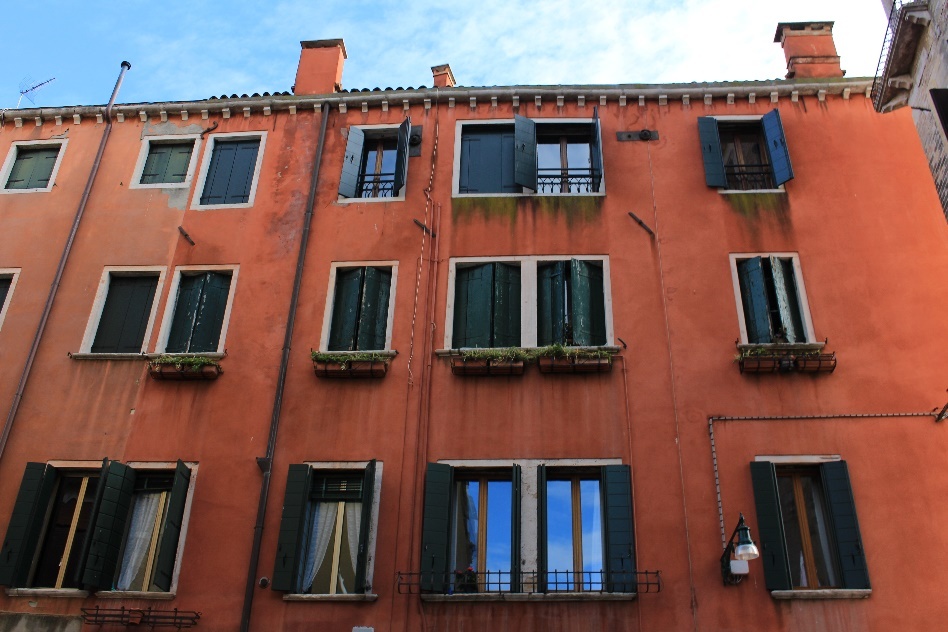 Podsumowanie Projektu
Projekt Erasmus + dał mi możliwość : 
Poznania pracy w moim zawodzie 
Poznania innej kultury 
Poduczenie się języka Angielskiego i Włoskiego 
I zapewnienie lepszego znalezienia pracy w przyszłości
Wykonali: Dagmara Faruga i Marcello Czermak